My Amazing Life
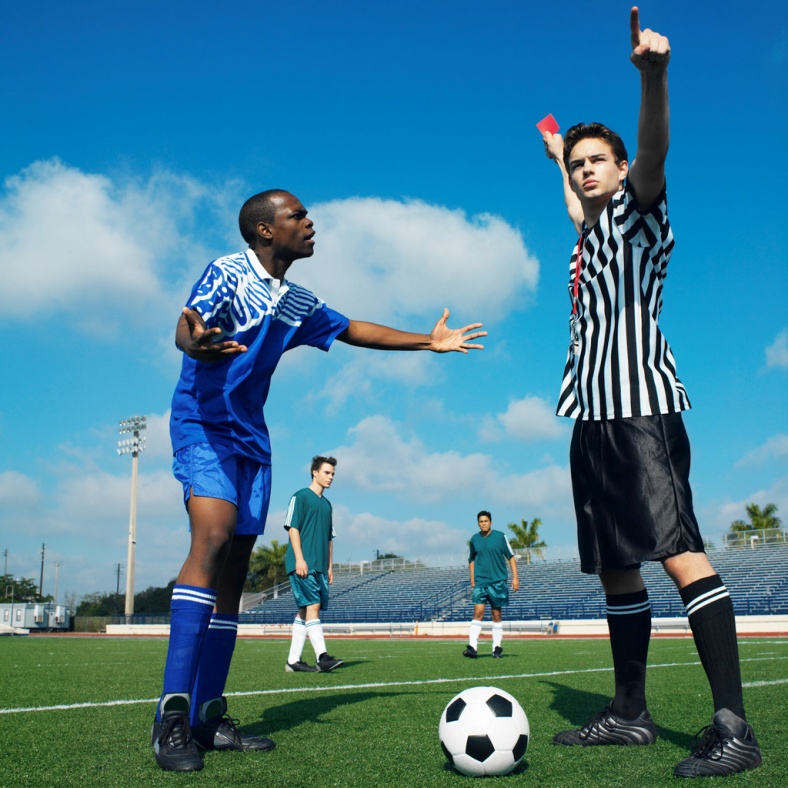 By Ronnie
When I was born
I was born in May 5, 2005. I was born in  St.Louis, Missouri.
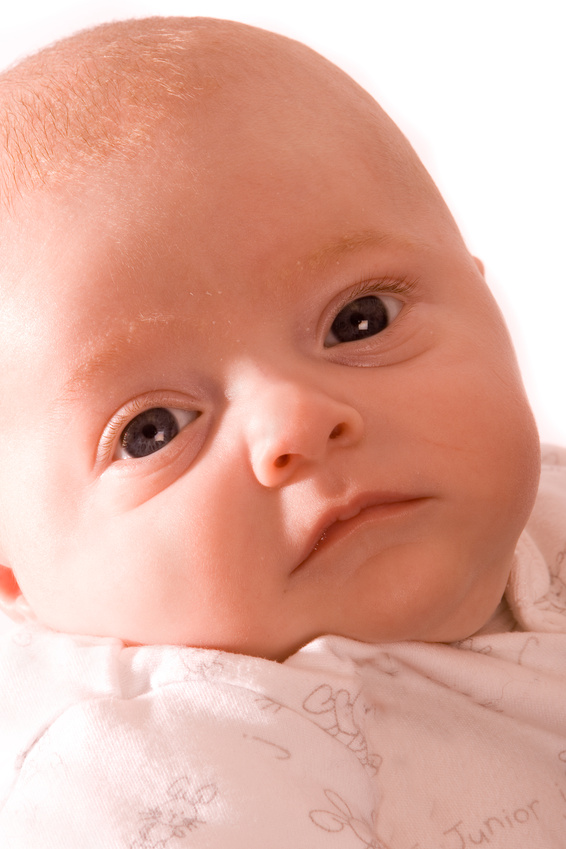 My Family
I live wife three dogs and I have no brothers or sisters but I am still happy.
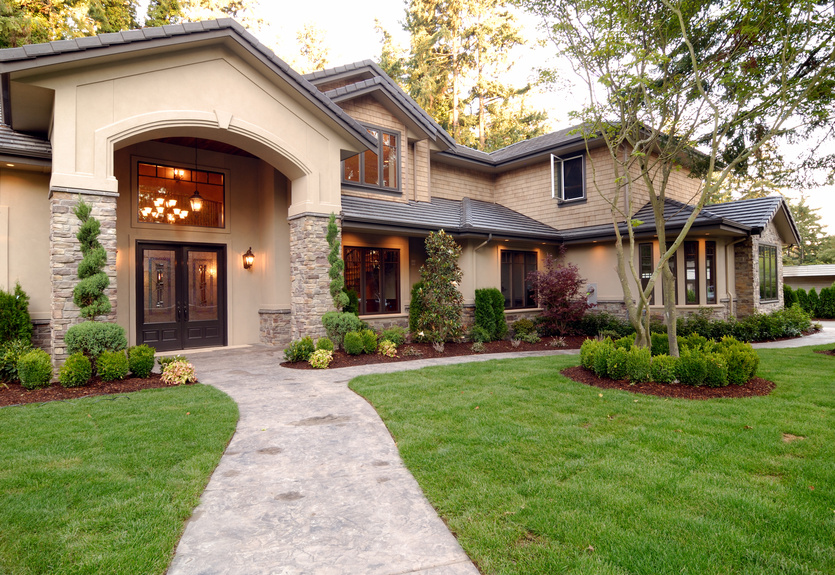 Some of my favorites
Some are grapes, carrots and I help wife the foods sometimes and clean dishes.
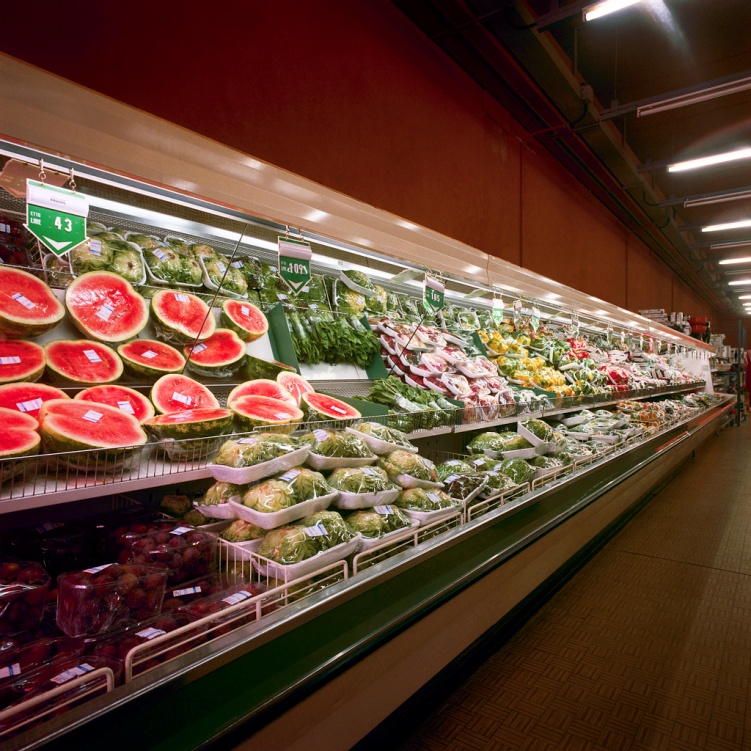 Hobbies
I like to do soccer because it is good to do something  good for you.
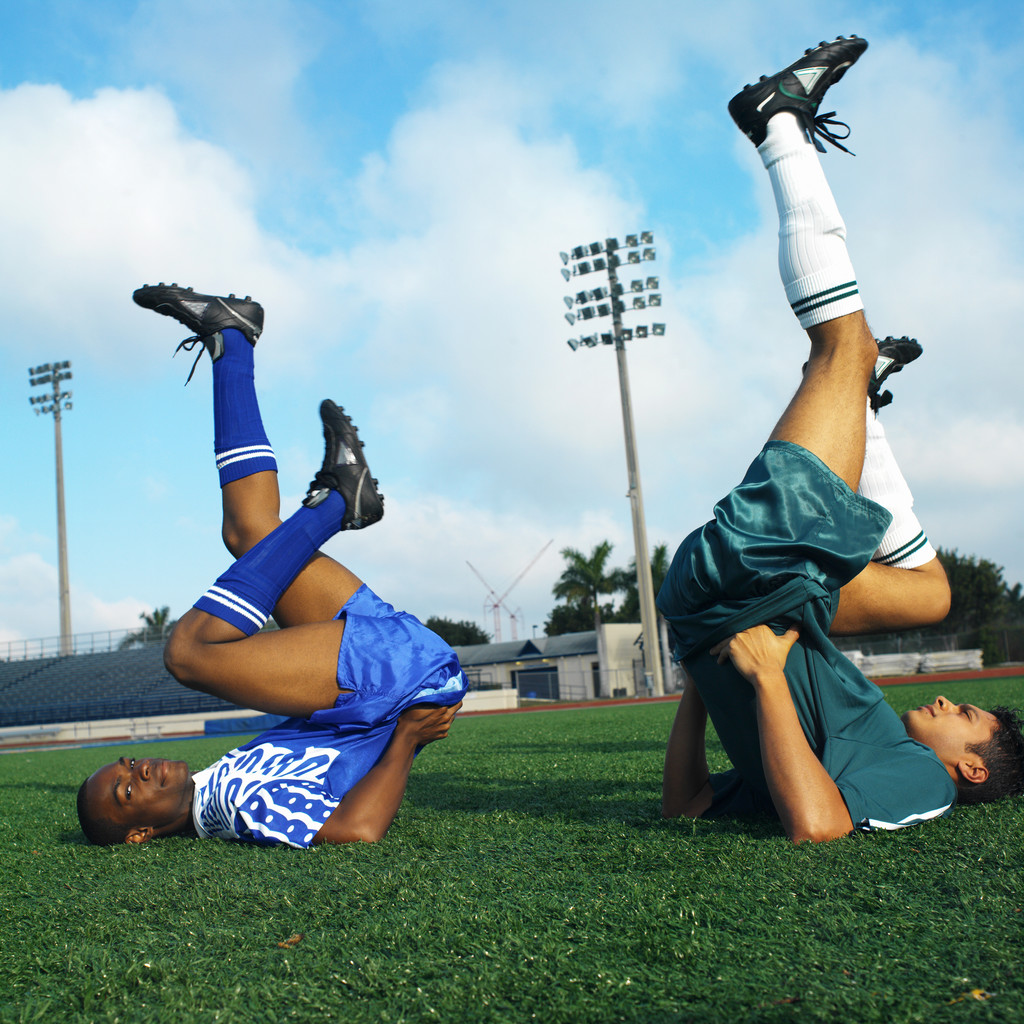 Goals
My goals are to be a baseball player and to be awesome.
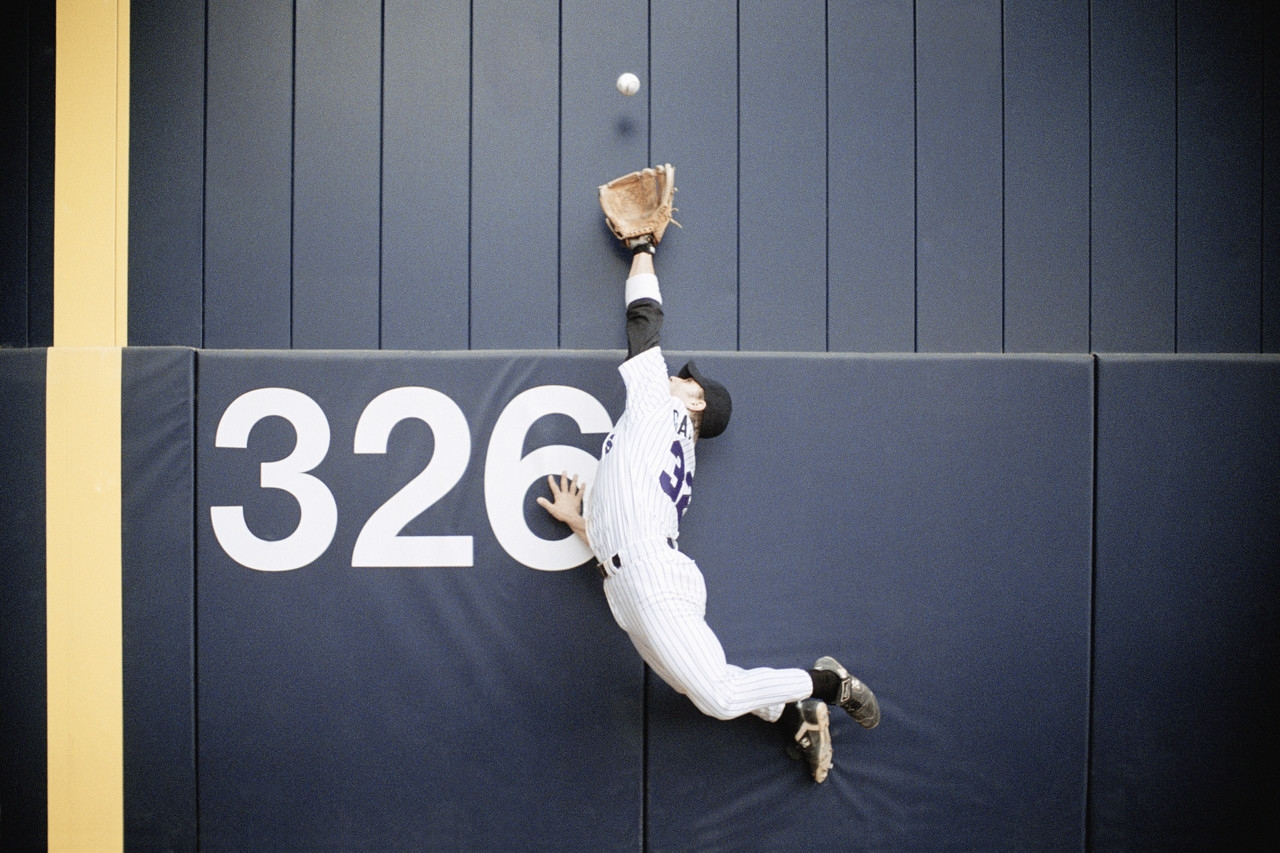